মাল্টিমিডিয়া ক্লাসে সবাইকে স্বাগতম
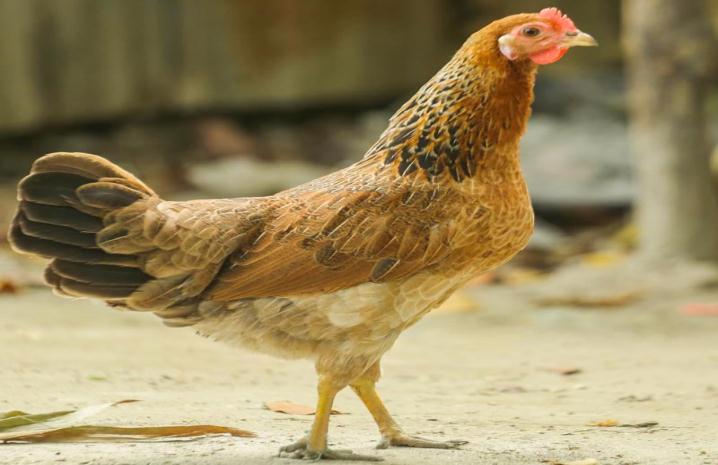 সবাই কেমন আছো?
পরিচিতি
শিক্ষক পরিচিতি
পাঠ পরিচিতি
ডি, এম, আবু রায়হান
                        সহকারী শিক্ষক
                        বালুভরা আর, বি, উচ্চ বিদ্যালয় এন্ড কলেজ
                        বদলগাছি,নওগাঁ।
                        মোবাইল নং- ০১৭১৭৫২৩৯৪১
    ইমেইল- rayhanrony030515@gmail.com
বিষয়ঃ কৃষিশিক্ষা 
শ্রেণিঃ সপ্তম
অধ্যায়ঃ তৃতীয়
পাঠঃ ৮
তারিখঃ--/--/----
সময়ঃ ৪০ মিনিট
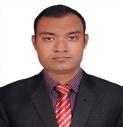 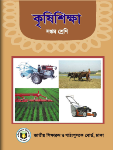 ছবিগুলো দেখে বল এগুলো কিসের ছবি?
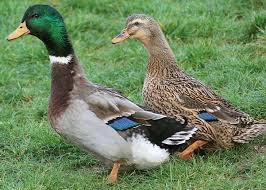 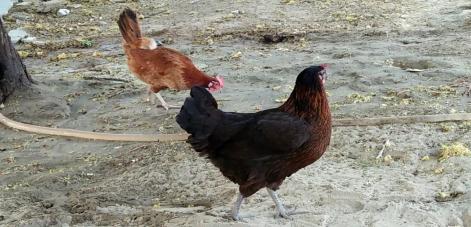 মুরগি
হাঁস
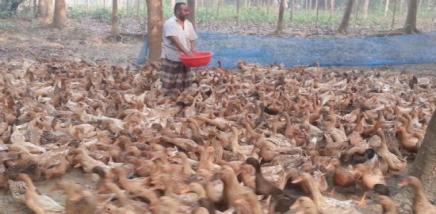 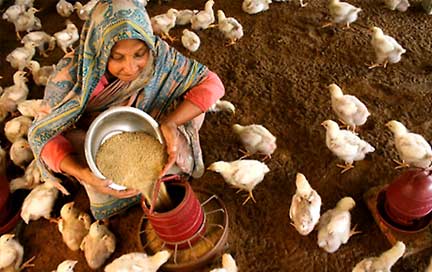 হাঁসকে খাবার দেওয়া হচ্ছে
মুরগিকে খাবার দেওয়া হচ্ছে
আজকের পাঠের শিরোনাম
মুরগির সম্পূরক খাদ্য
শিখনফল
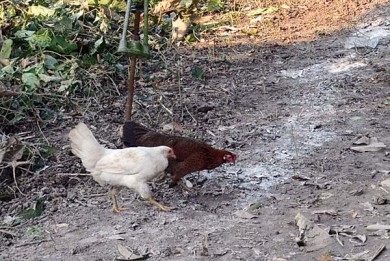 বাংলাদেশে গ্রামীণ পরিবেশে ছাড়া অবস্থায় পালন করা হাঁস-মুরগি নিজেরা খুঁটিয়ে খাবার খায়।
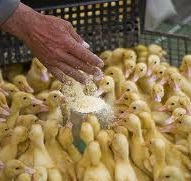 এদেরকে শুধুমাত্র চালের কুঁড়া সরবরাহ করা হয়।
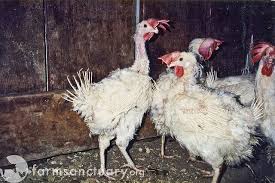 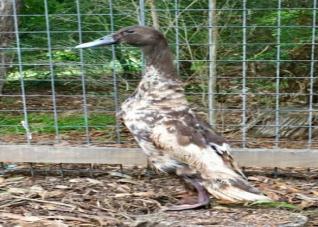 এতে হাঁস-মুরগি পুষ্টিহীনতায় ভোগে।
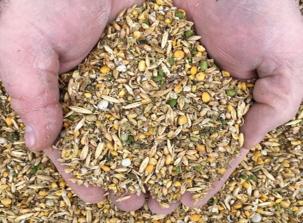 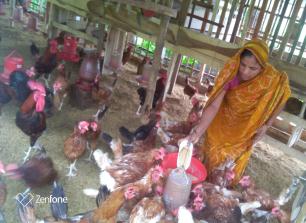 এছাড়া খামারে খাবার উপযুক্ত মাত্রায় সরবরাহ না করলেও হাঁস-মুরগি পুষ্টিহীনতায় ভোগে।
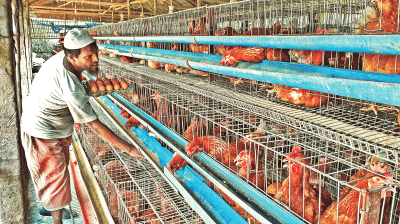 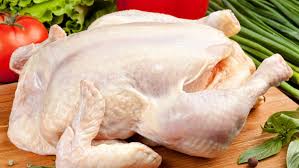 ফলে হাঁস-মুরগি থেকে কাঙ্ক্ষিত ফলন যেমন- ডিম, মাংস পাওয়া যায় না।
এজন্য এদেরকে ৬টি পুষ্টি উপাদান সমৃদ্ধ খাবার হিসেবে সরবরাহ করা হয়।
চর্বি
ভিটামিন
পানি
খনিজ
শর্করা
আমিষ
এটাই হাঁস-মুরগির সম্পূরক খাদ্য।
একক কাজ
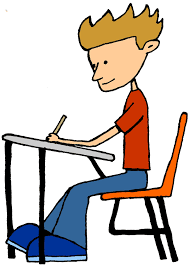 সম্পূরক খাদ্য তৈরিতে ব্যবহৃত ৬ টি পুষ্টি উপাদানের নাম লিখ।
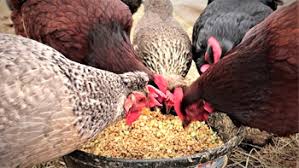 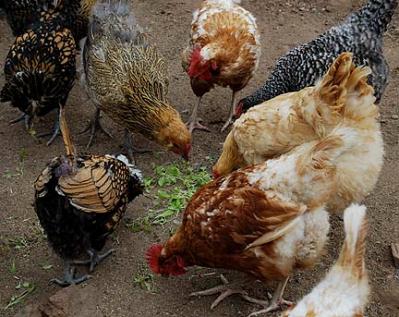 সম্পূরক খাদ্যে দানা ও আঁশ জাতীয় খাদ্য রাখতে হয়।
৮-১৬ সপ্তাহ বয়সের বাড়ন্ত মুরগির জন্য সম্পূরক খাদ্যের তালিকা
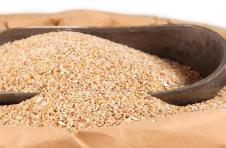 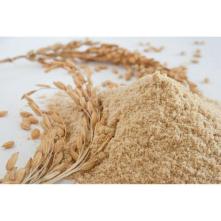 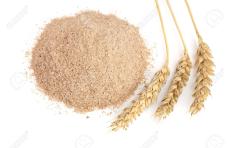 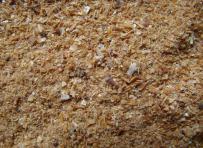 শুঁটকি মাছের গুঁড়া= ৯ ভাগ
গমের ভুসি= ১০ ভাগ
চালের কুঁড়া= ১৬ ভাগ
গম ভাঙ্গা= ৫০ ভাগ
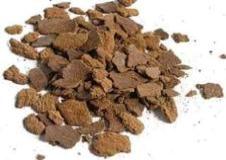 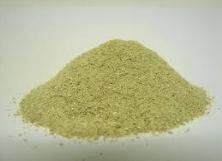 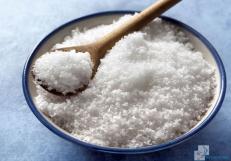 মোট 
১০০ ভাগ
ঝিনুকের গুঁড়া= ২.৫ ভাগ
তিলের খৈল= ১২ ভাগ
লবন= ০.৫ ভাগ
দলীয় কাজ
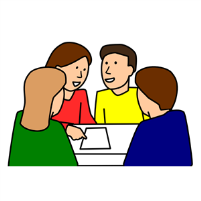 ১ কেজি সম্পূরক খাদ্য তৈরি, খাদ্য উপকরণ ও পরিমাণসহ 
    একটি পোস্টার তৈরি কর।
মূল্যায়ন
বহু-নির্বাচনী প্রশ্ন
১। হাঁস-মুরগির সম্পূরক খাদ্যে কয়টি পুষ্টি উপাদান থাকতে হবে?
(ক) ৩ টি      (খ) ৪ টি         (গ) ৫ টি       (ঘ) ৬ টি
২। ৮-১৬ সপ্তাহের বাড়ন্ত মুরগির সম্পূরক খাদ্যে গম ভাঙ্গা কি পরিমানে থাকতে হবে?
(ক) ১০ ভাগ    (খ) ২০ ভাগ    (গ) ৪০ ভাগ    (ঘ) ৫০ ভাগ
৩। ৮-১৬ সপ্তাহের মুরগির সম্পূরক খাদ্যে চালের কুঁড়া কি পরিমানে থাকতে হবে?
(ক) ১৬ ভাগ    (খ) ২০ ভাগ    (গ) ২৫ ভাগ    (ঘ) ৩০ ভাগ
বাড়ীর কাজ
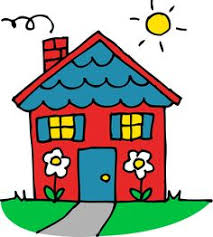 হাঁস-মুরগির সম্পূরক খাদ্যের প্রয়োজনীয়তা লিখে নিয়ে আসবে।
সকলকে ধন্যবাদ